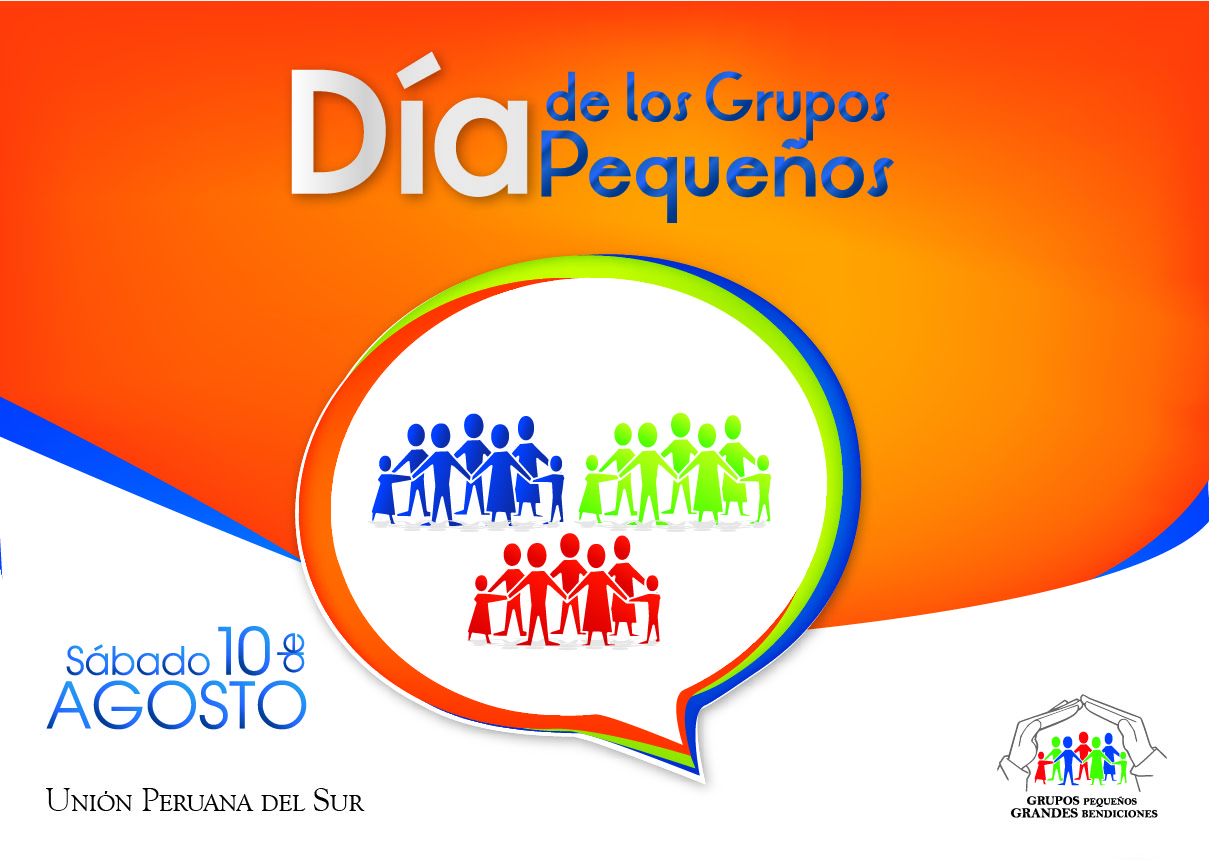 20 de Agosto
Ministerio Personal
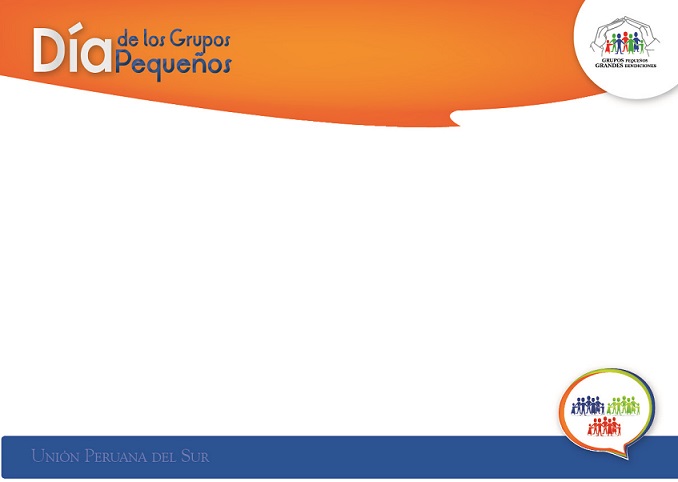 El Día de los Grupos Pequeños es un programa de todo especial de gratitud y alabanza para Dios, GPs y lideres de la iglesia. El Día de los GPS se celebra en el mes de agosto.
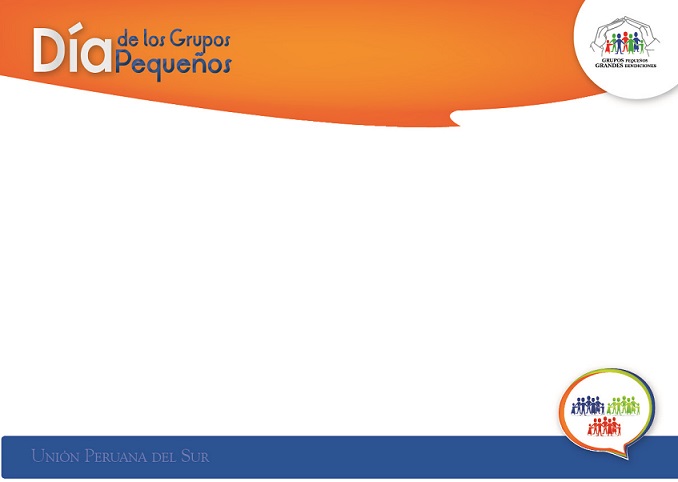 METAS
Consolidar a cada grupo pequeño.
Que cada hermano se identifique y se involucre en grupos pequeños.
Que la iglesia conozca que los grupos pequeños son de origen divino.
Identificar a los nuevos GPs que se multiplicaron.
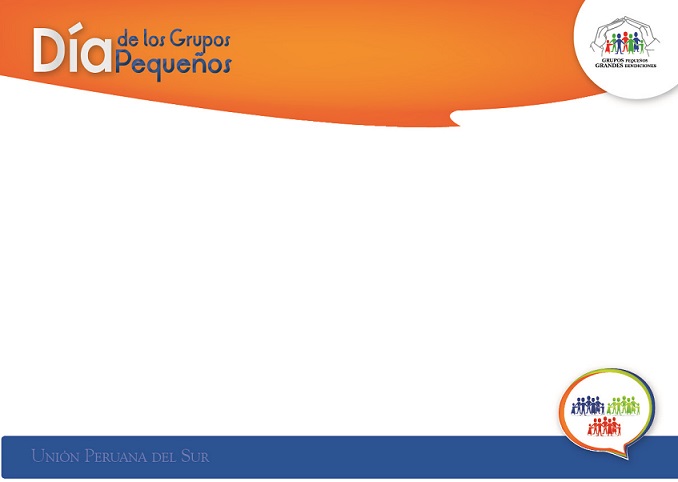 SABADO 10 DE AGOSTO
Recomendaciones:
Presentar una torta especial por el cumpleaños de los grupos pequeños(con el logo de GP)
Presentar una gigantografia al día de los GPS
El tema central debe ser predicado por el director de ministerio personal o anciano de la iglesia
Bautismo, un candidato por GP
Almuerzo de confraternidad
Todos los GP traen el almuerzo para un buffet especial
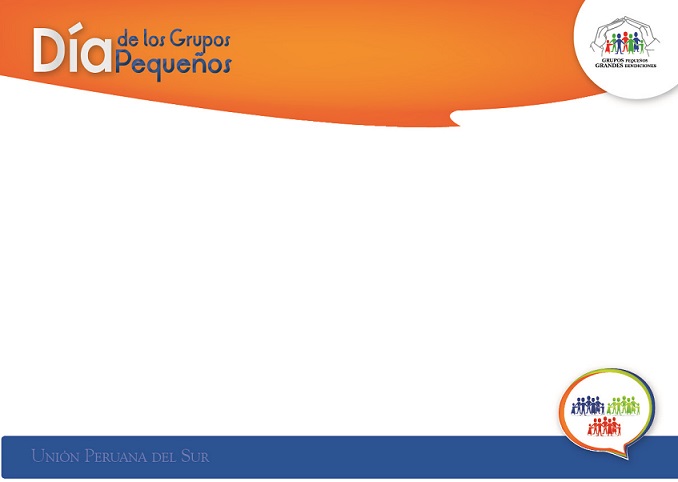 ESCUELA SABATICA
La directiva de Escuela Sabática prepara un programa del todo especial por el día de los GPS. Debe iniciar con palabras alusivas al Día de los Grupos Pequeños
Presenta las felicitaciones a cada GP de la iglesia por su día.
El líder de Escuela Sabática e integrantes se dan abrazos por el día especial.
La directiva realiza una oración especial por los grupos pequeños de Escuela Sabática
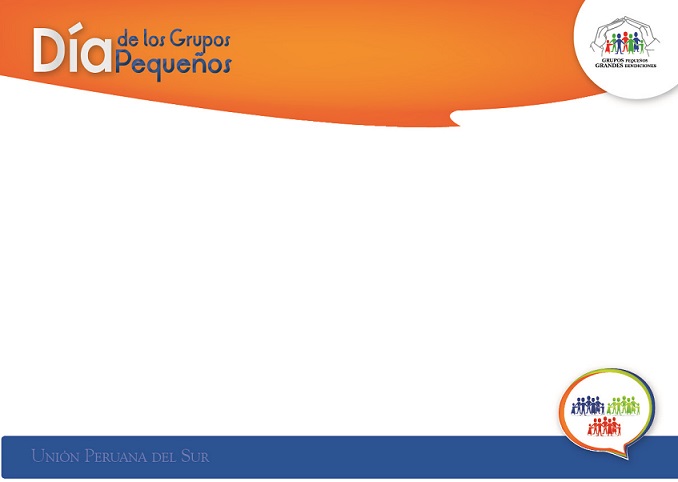 PROGRAMA DE ESCUELA SABATICA
Canto: Al Grupo Pequeño.
Oración
Bienvenida a cada GP
Testimonio de un GP(bendiciones de pertenecer a un GP)
El informe misionero, por un líder de GP
Estudio de la lección de ES en GPS
Oración especial por los GPS
Canto: Al Grupo Pequeño
Oración final
Clausura
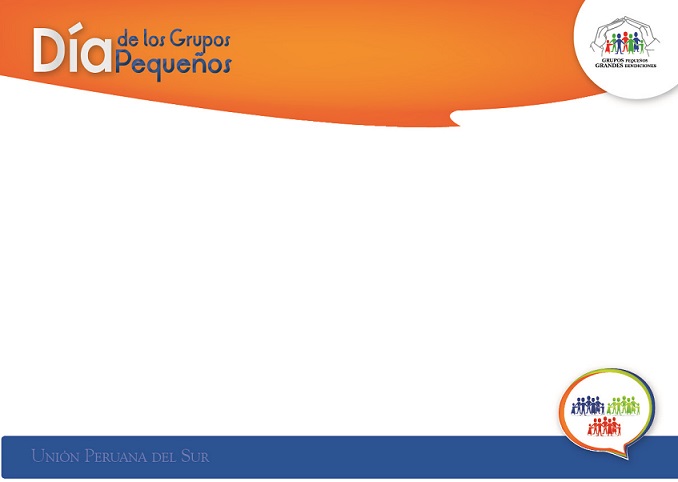 PROGRAMA DE CULTO DIVINO
Doxología
Invocación
Diezmos y ofrendas
Canto: Al Grupo Pequeño
Oración intercesora
Especial
Presentación y felicitación a los lideres de GPS(cada uno con sus afiches)
Sermón: “Llamados hacer heraldos del evangelio”
Bautismo (cada GP trae su candidato)
Canto y oración final
Almuerzo de confraternización tipo buffet
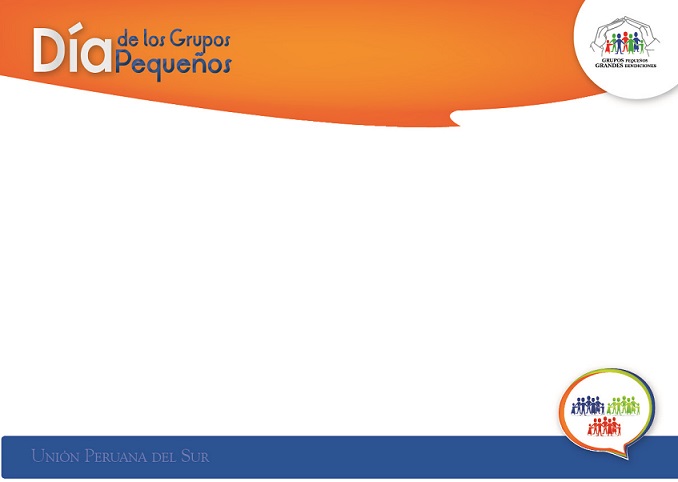 TARDE DISTRITAL DE GRATITUD
Cantos, alabanza congregacional
Testimonios, videos.
Desfile de los Grupos Pequeños y presentación de su nuevo grupo
Mensaje motivacional
Canto y oración de consagración
Clausura
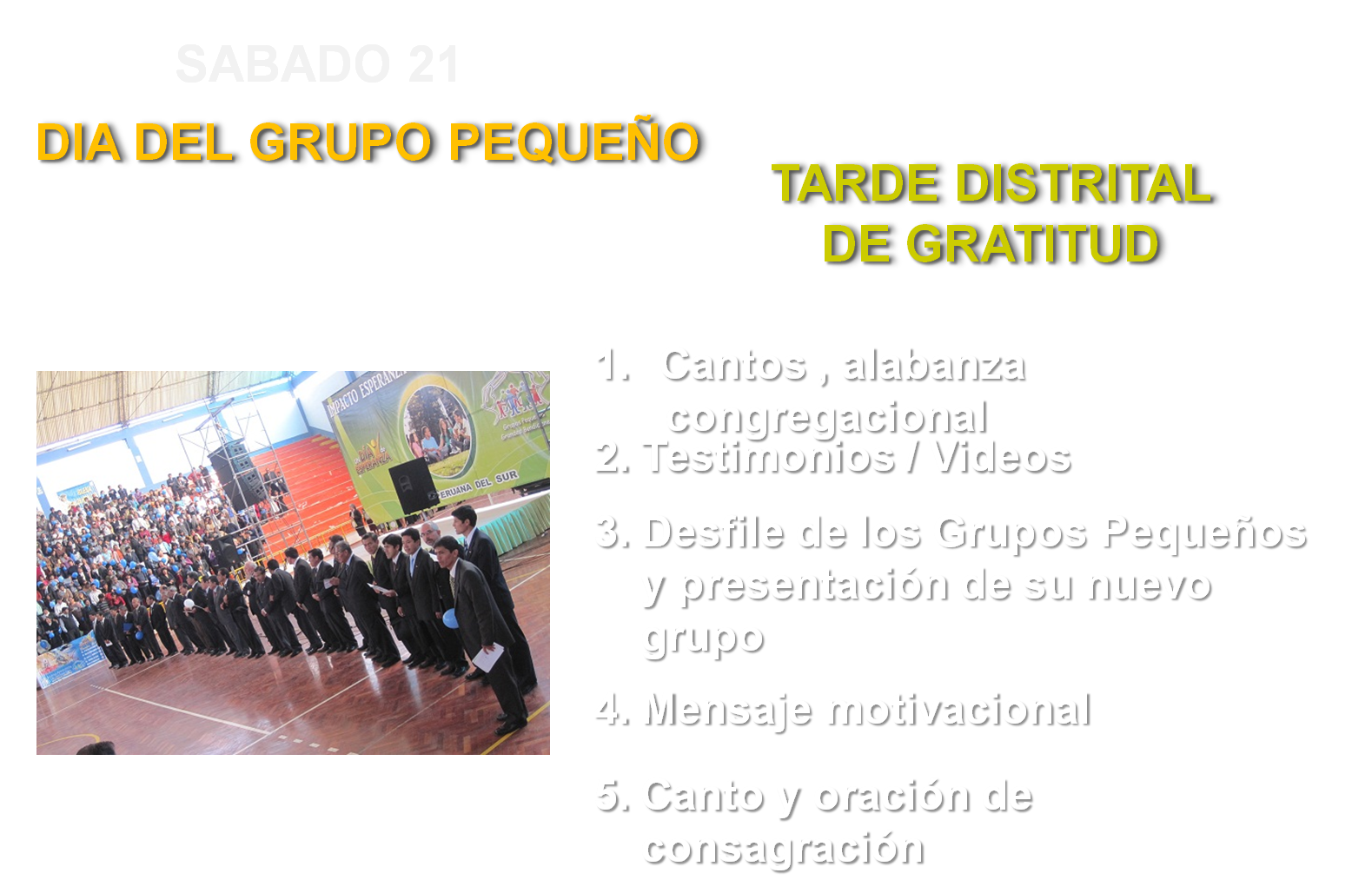 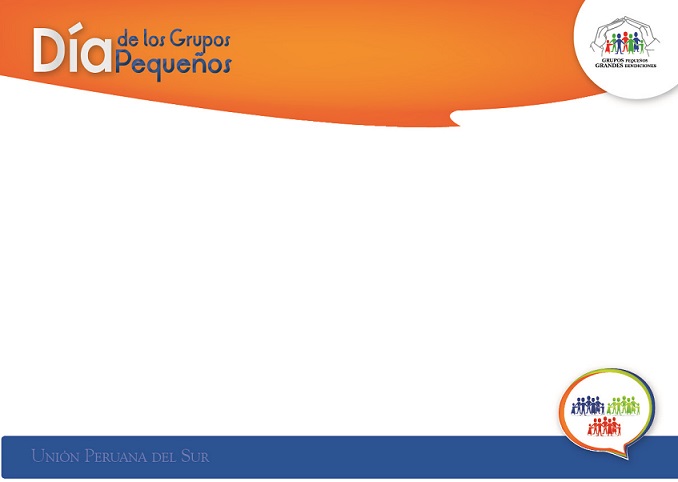 MATERIALES
Este afiche será utilizado en el momento de la presentación de los lideres de GPS antes del culto divino
Cada líder con su afiche ingresa hasta la plataforma(escribir el nombre de su GP en el afiche)
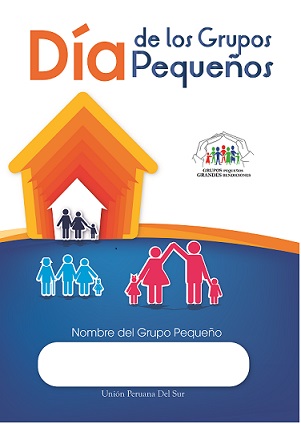 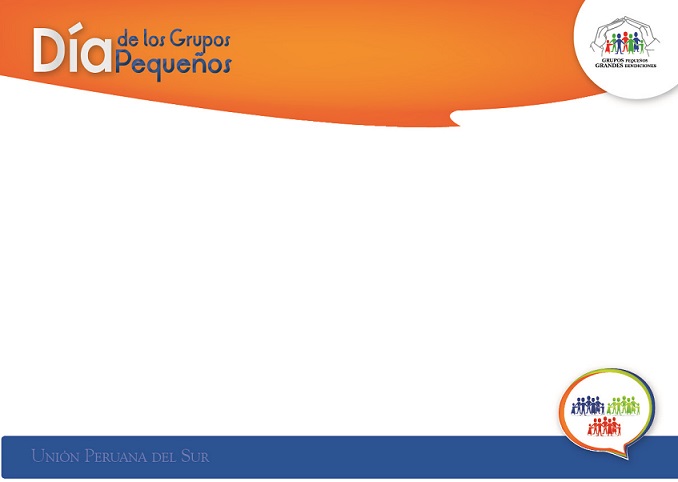 MATERIALES
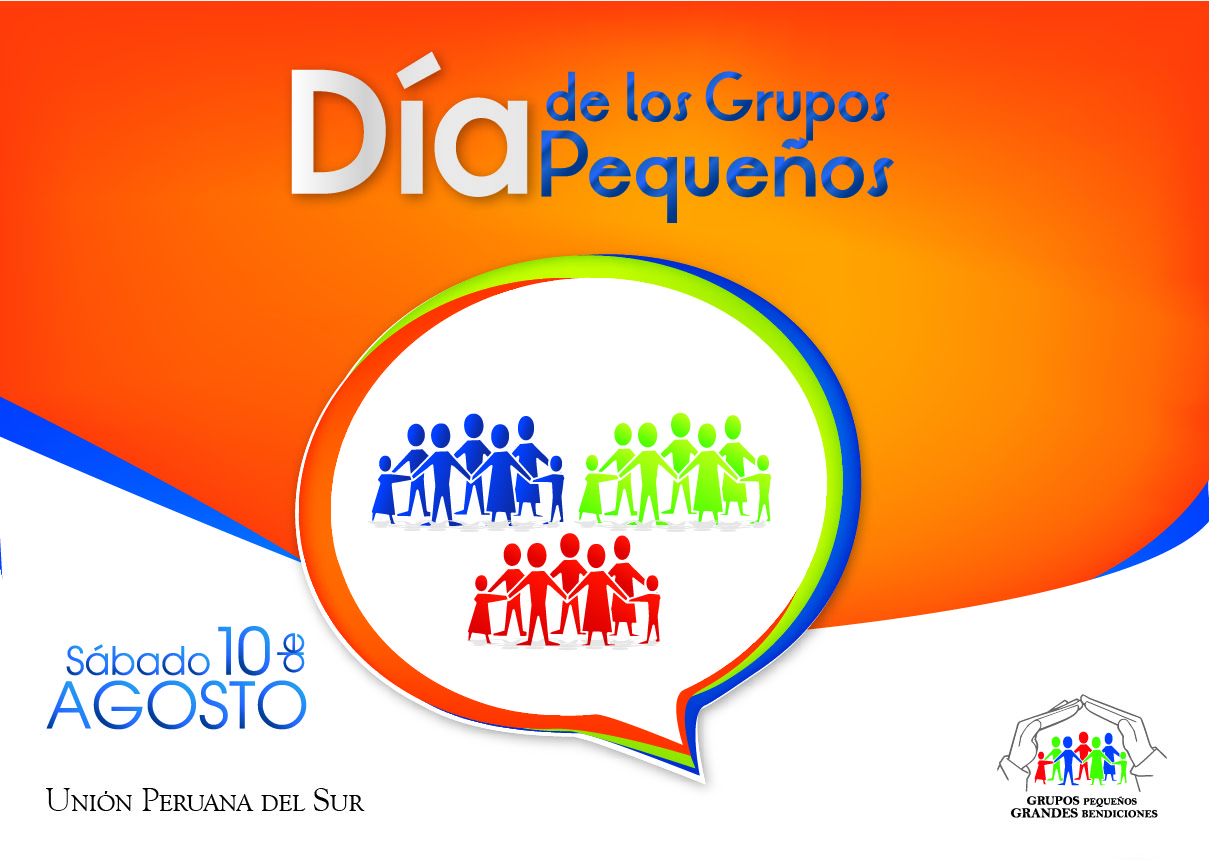 Preparar una gigantografia y ubicarlo el sábado 10 a un costado del pulpito